Chapter 11-The First World War
-Test Materials
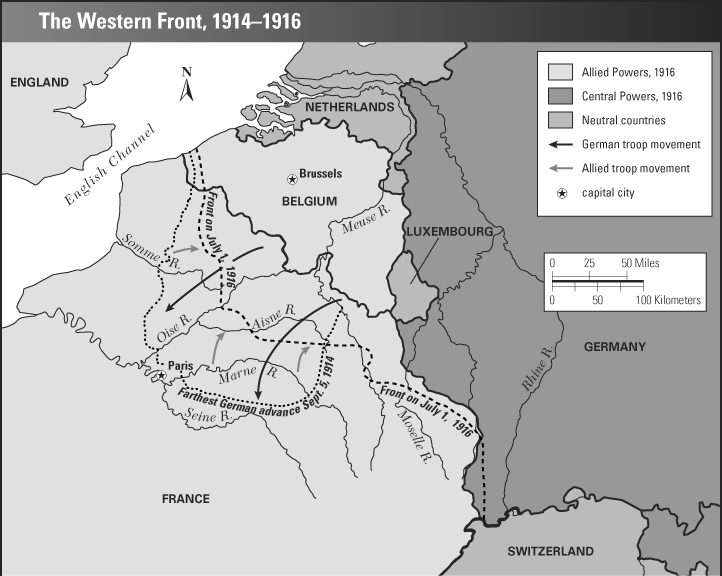 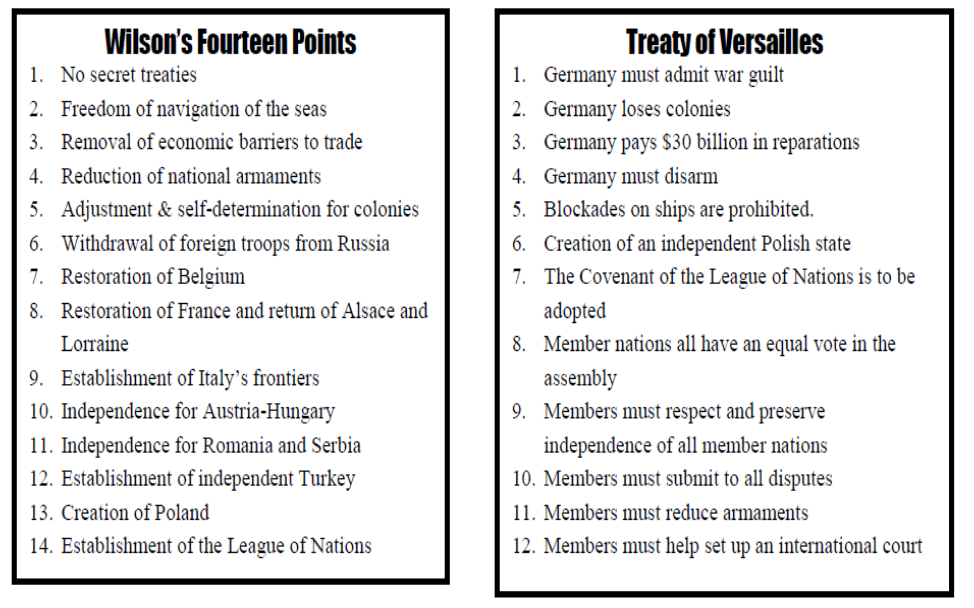 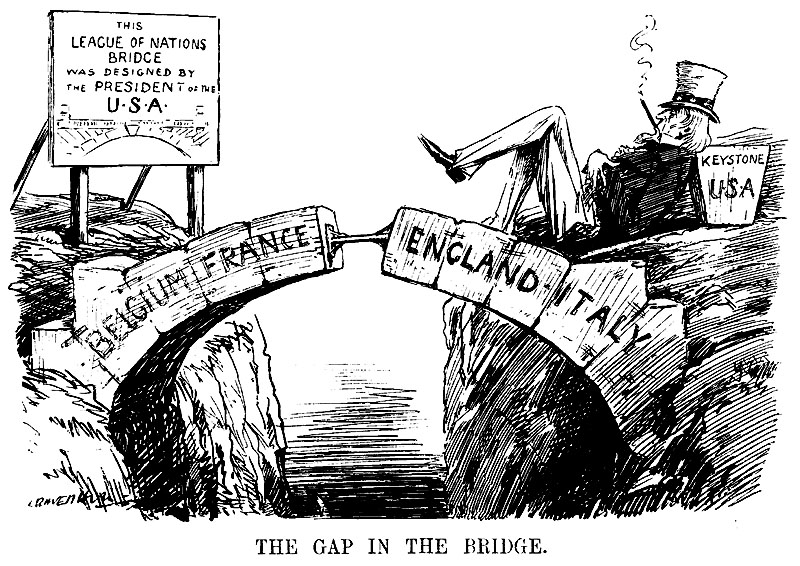 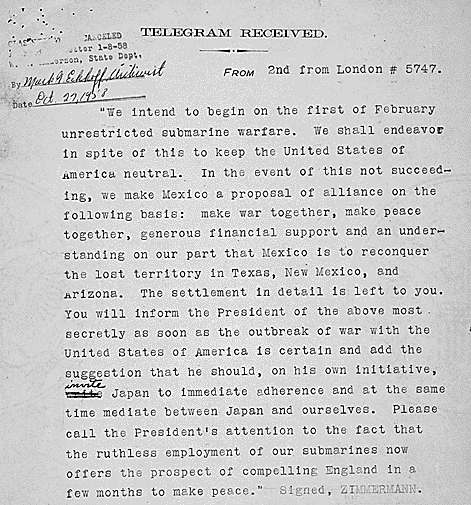